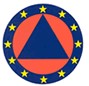 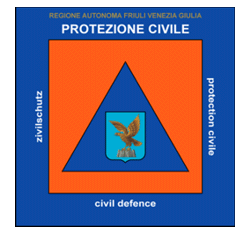 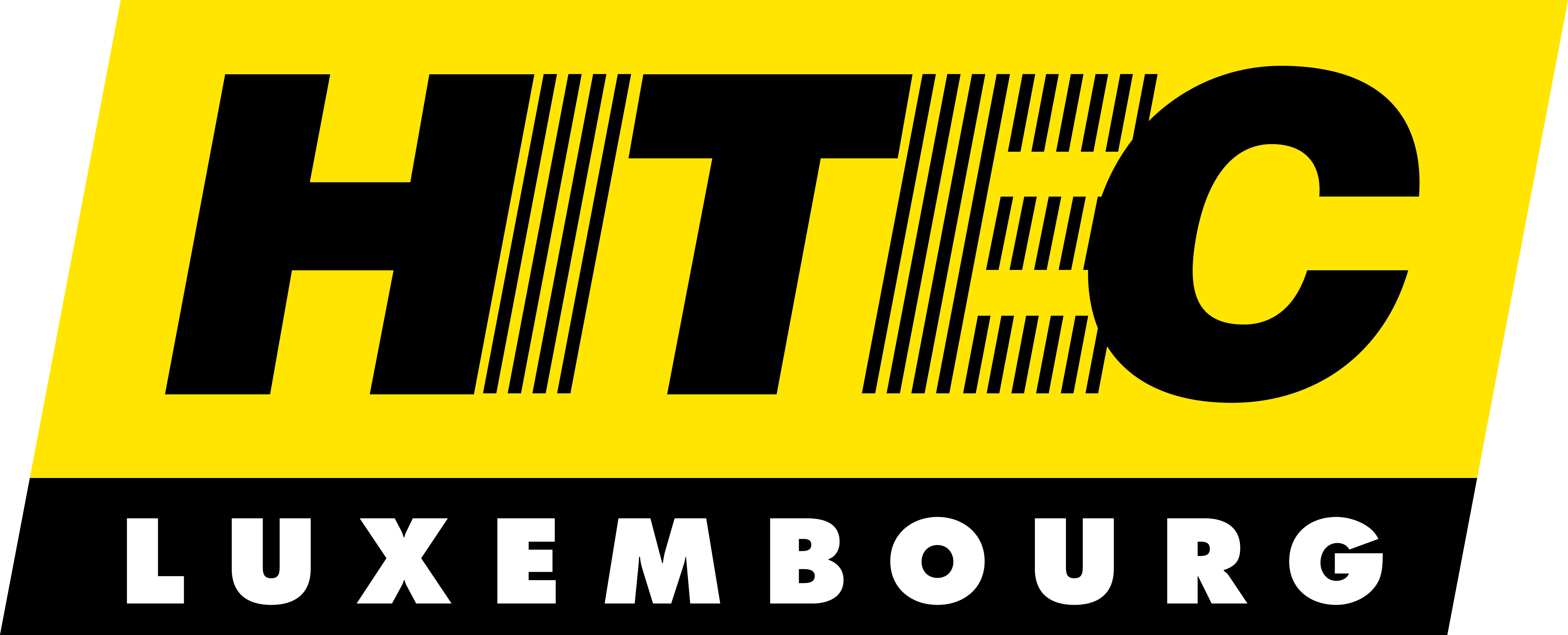 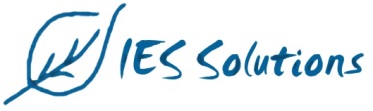 1
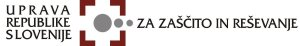 AlpDIRIS - Alpine DISASTER RELIEF for Slovenia and Italy
AlpDIRIS in A NUTSHELL
2
Short name: ALPDIRIS
Title: Alpine Disaster Relief for Slovenia and Italy
Project Budget: € 615 141,40
EC Contribution: € 461 356,00 (75%)
Duration: 24 Months
Theme: Preparedness
Benficiaries
HITEC Luxembourg S.A. - Coordinating beneficiary
Intelligence for Environment & Security - IES Solutions
Administration of the Republic of Slovenia for Civil Protection and Disaster Relief (URSZR)
Protezione civile della Regione Autonoma Friuli Venezia Giulia (PCRAFVG)
Supporting:
Vigili del Fuoco della Regione Autonoma Friuli Venezia Giulia
DG-ECHO Kick-OFF Brussels
1/18/2017
Objectives
3
Share different expertise and techniques used in case of emergencies, particularly in case of forest fires fighting and mountain rescue operations in field training joint activities 

Ensure the exchange of the information between field operators and their headquarters in case of emergencies

Improve communication capabilities on disaster sites by introducing satellite communication and mobile 4G LTE base stations
 
Improve information exchange between the disaster response teams from Italy and Slovenia by introducing a common information space
DG-ECHO Kick-OFF Brussels
1/18/2017
Common Information Space (CIS)
4
Goal:	information systems from different disaster management stakeholders, domains and vendors shall exchange information.
CIS: central place where services get in touch to exchange data (connects data service providers with consumers)
Adaptors reduce complexity(one CIS adaptor instead of N interfaces per legacy systems)




Adaptors transform proprietary data to standard messages adopted in CIS (CAP, EMSI, MLP; EDXL DE message envelope)
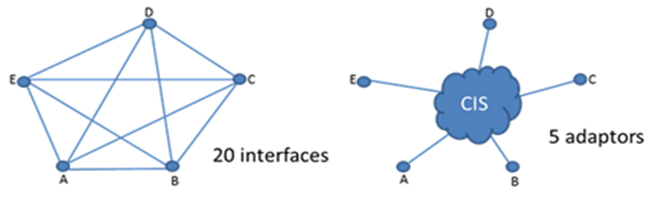 DG-ECHO Kick-OFF Brussels
1/18/2017
CIS architecturesyntactic interoperability
5
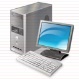 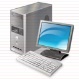 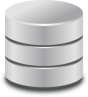 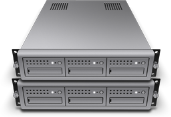 REST
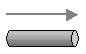 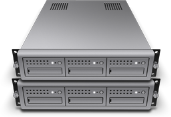 SOAP
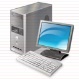 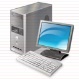 standard message formats EDXL DE <CAP, EMSI, MLP …>
Adaptor
Peer-to-peer communicationor Enterprise Service Bus
Adaptor
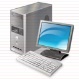 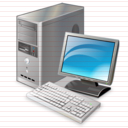 Admin
WorkStation
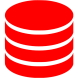 CIS Directory Agentconfiguration of CIS participants
Adaptor
RSS
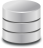 Adaptor
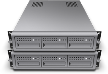 JAVA integration
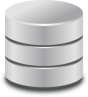 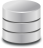 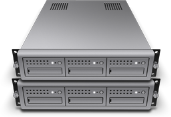 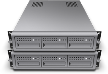 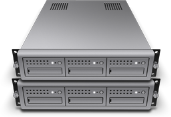 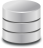 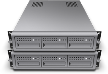 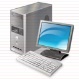 DG-ECHO Kick-OFF Brussels
1/18/2017
Common Information Space CIS Secure and understandable information
6
Goal: 	secure exchange of meaningful information.
to protect information from unauthorised access 
to limit shared information to trusted partners involved in a joint mission –  “need to know” principle.
Secure interoperability

to understand information from other organisation, using different language, terms and encodings 
semantic annotations, not translation of free text 
Semantic interoperability
DG-ECHO Kick-OFF Brussels
1/18/2017
Reason for semantic interoperability
7
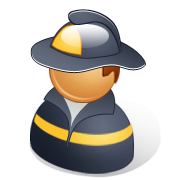 Italian Fire Brigades
OK!
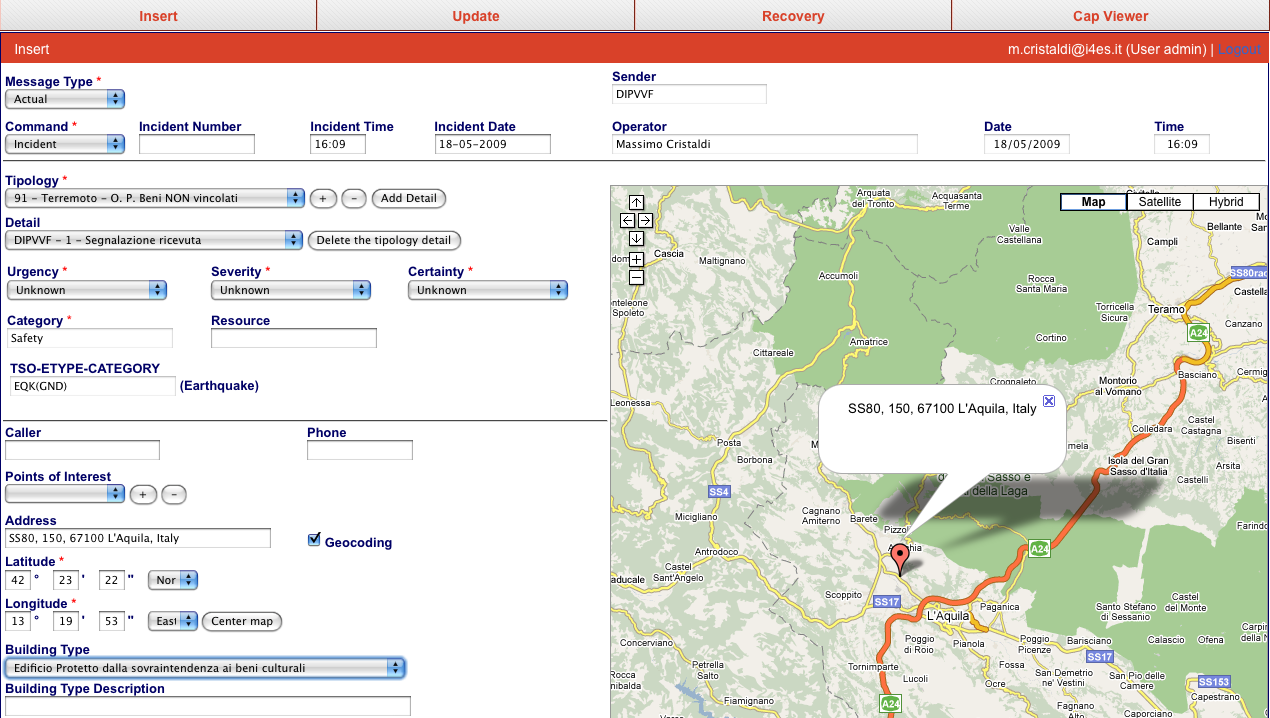 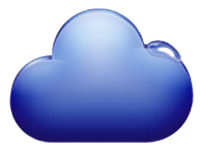 Incident Code: 2
(incendio dovuto a scoppio)
Italian Fire Brigades
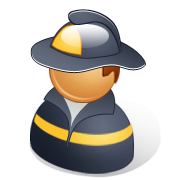 OK!
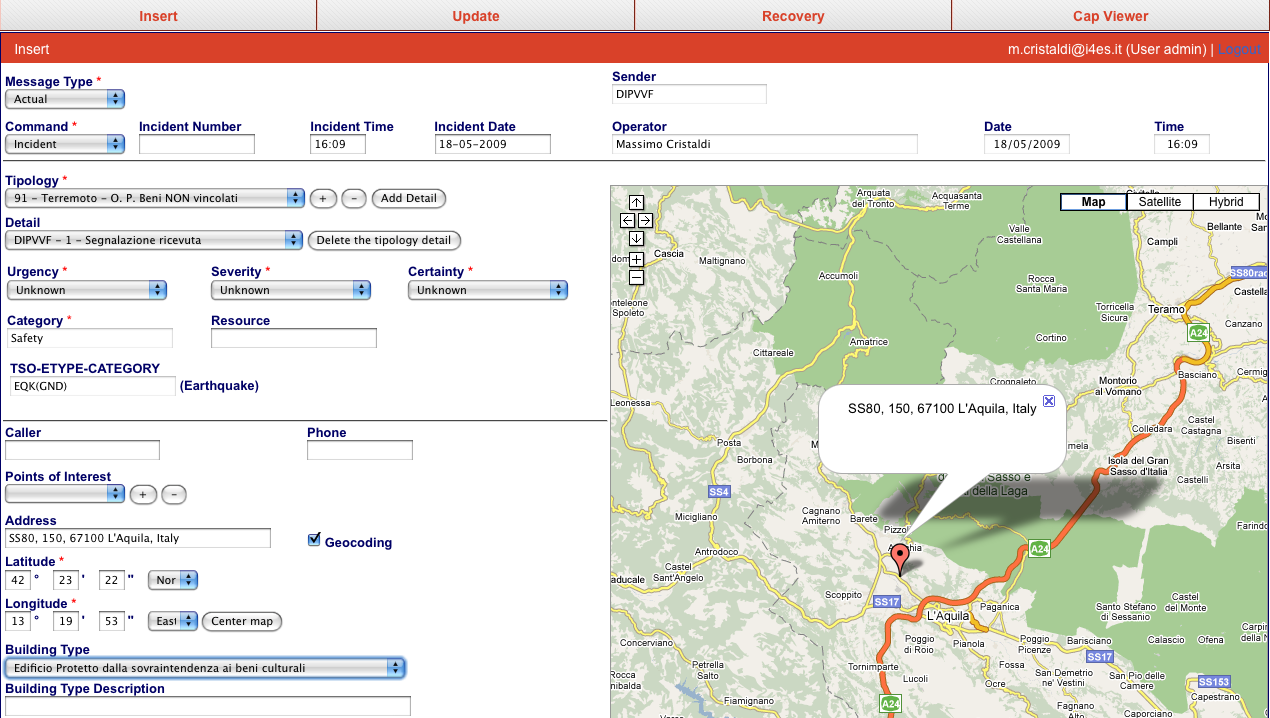 Resource Code: 
APS FIAT OM 160
DG-ECHO Kick-OFF Brussels
1/18/2017
Reason for semantic interoperability
8
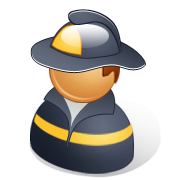 ?!?
Greek Fire Brigades
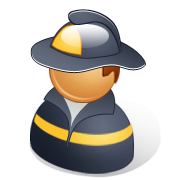 Italian Fire Brigades
?!?
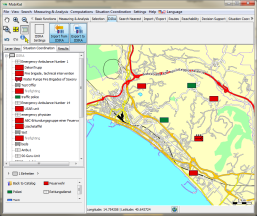 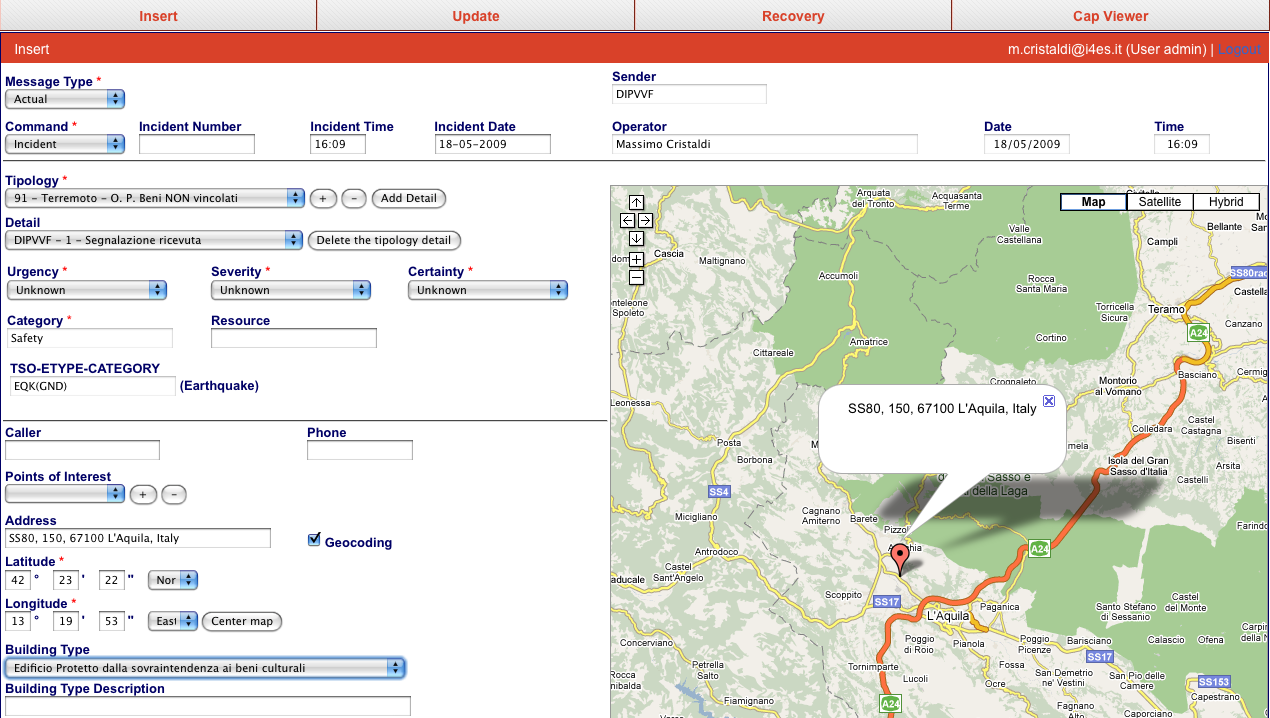 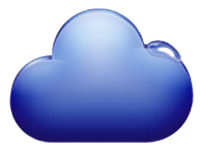 Incident Code: 
ΔΑΣΙΚΗ ΠΥΡΚΑΓΙΑ
Incident Code: 2
(incendio dovuto a scoppio)
Resource Code:  
APS FIAT OM 160
German Red Cross
Resource Code: RTW-1
(Medical Vehicle)
Slovenian Fire Brigades
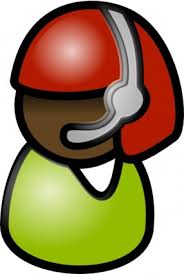 ?!?
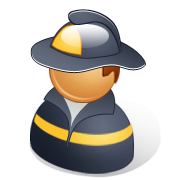 ?!?
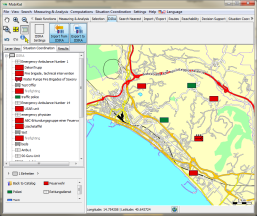 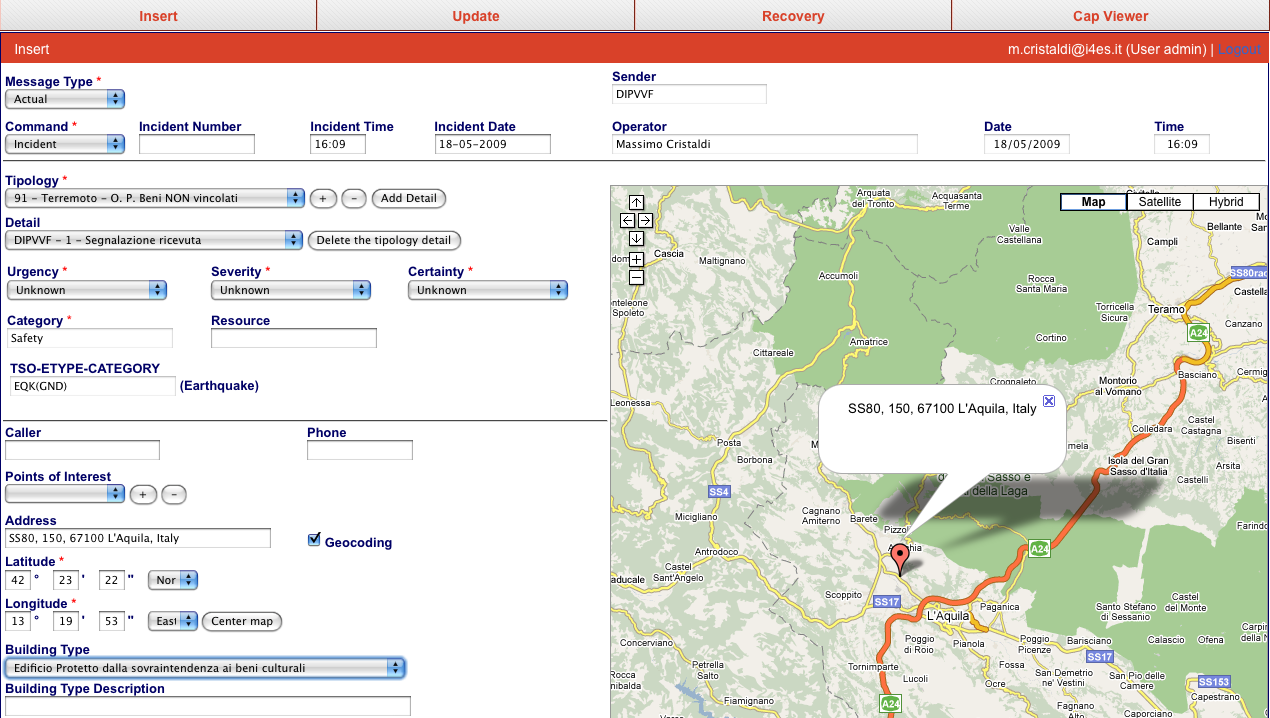 Resource Code: 
REŠEVALNO VOZILO
DG-ECHO Kick-OFF Brussels
1/18/2017
Phases
9
DG-ECHO Kick-OFF Brussels
1/18/2017
Planning
10
Task A
Standard Operative Procedures (SOP)
Task B
Implementation, adaptation and integration of the tool set
Task C
Field Trial
Task D
Start productive use
30 December
2017
30 December
2018
01 January
2017
01 October
2017
30 June
2018
31 May
2017
DG-ECHO Kick-OFF Brussels
1/18/2017
Project Follow-UP
11
After the successful end of the project the solution is ready for full deployment in FVG and Slovenia. 
What is needed to be done is the full deployment of the collaboration solution to all first responders. The remaining team members have to be trained in the procedures and the solution.
New trainings activities will be organised to extend the use of the solution
Deployment to other European Countries, i.e. Germany, Austria… 
The goal of the public international demonstration is to create awareness in other countries.
DG-ECHO Kick-OFF Brussels
1/18/2017
[Speaker Notes: We should mention here the exiting protocol]
Next Important Dates
12
First Workshop: 
Date: February 2017 
Location: Slovenia
Purpose: First part of the cooperative procedure definition and requirements 
Second Workshop: 
Date: Mid May 2017 
Location: Italia
Purpose: Approve cooperative procedures and requirements
DG-ECHO Kick-OFF Brussels
1/18/2017
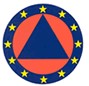 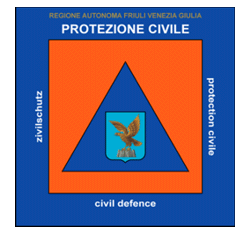 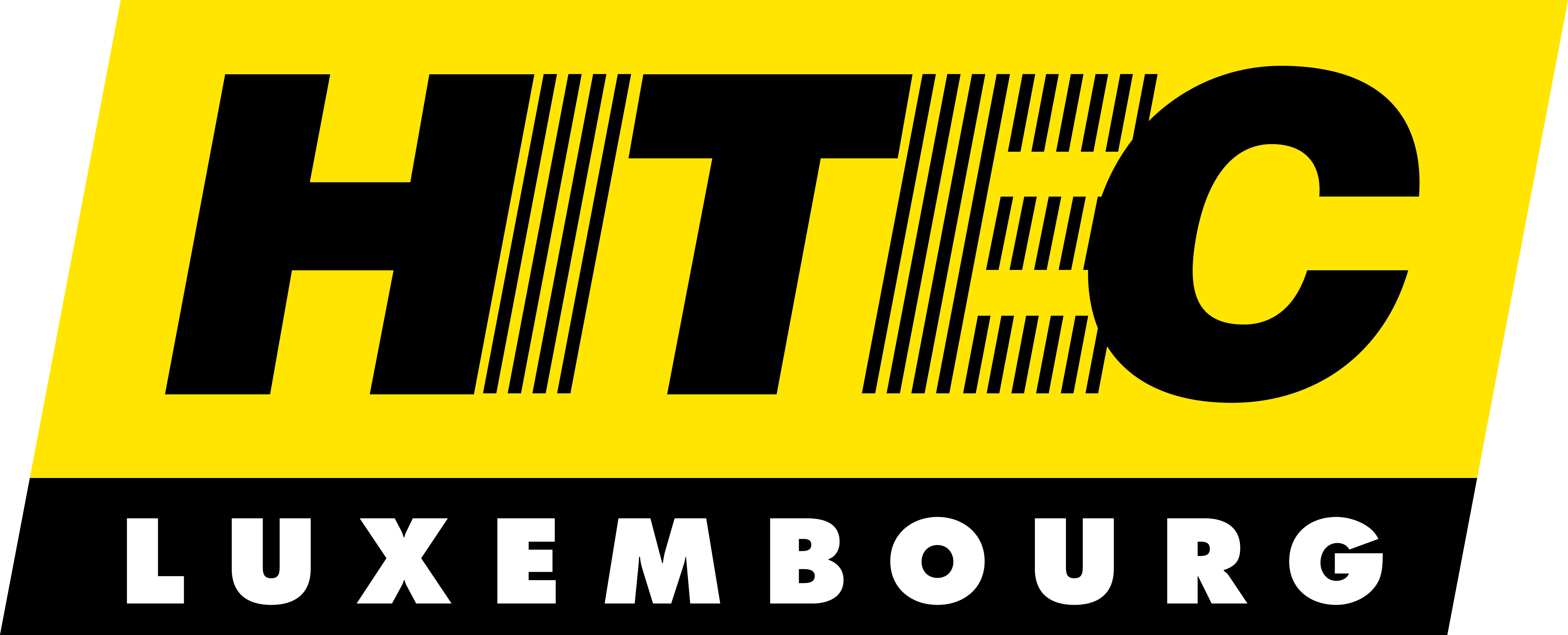 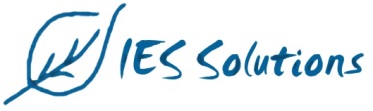 13
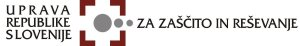 Katja Banovec Juros
Administration for Civil Protection 
and Disaster Relief - Slovenia
katja.banovec.juros@urszr.si

Nadia di Narda
Civil Protection of the Region
Friuli Venezia Giulia - Italia
Nadia.DiNarda@protezionecivile.fvg.it
Harold Linke (Project Coordinator)
HITEC Luxembourg
harold.linke@hitec.lu


Uberto Delprato
IES Solutions
u.delprato@i4es.it